Учебный модуль«Электронный журнал»
Цели данного модуля:
Научить начинающих пользователь ПК заходить в электронный журнал;
Выставлять оценки и комментарии к ним;
Находить нужный период обучения;
Менять тип урока;
Записывать домашнее задание;
Познакомить с имеющейся в электронном журнале отчетностью.
1. Введите адрес сайта
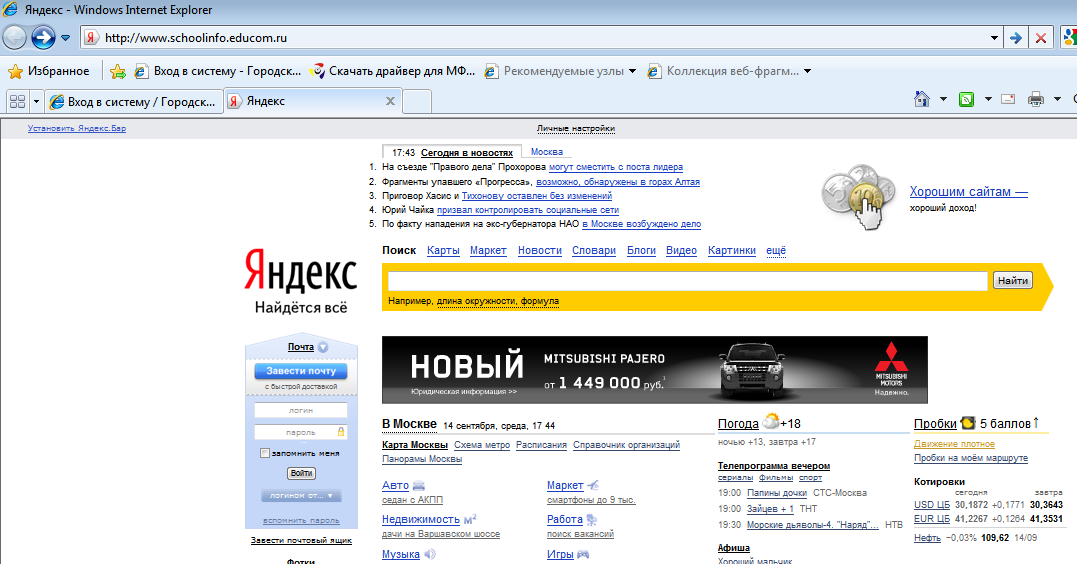 2.Введите логин и пароль
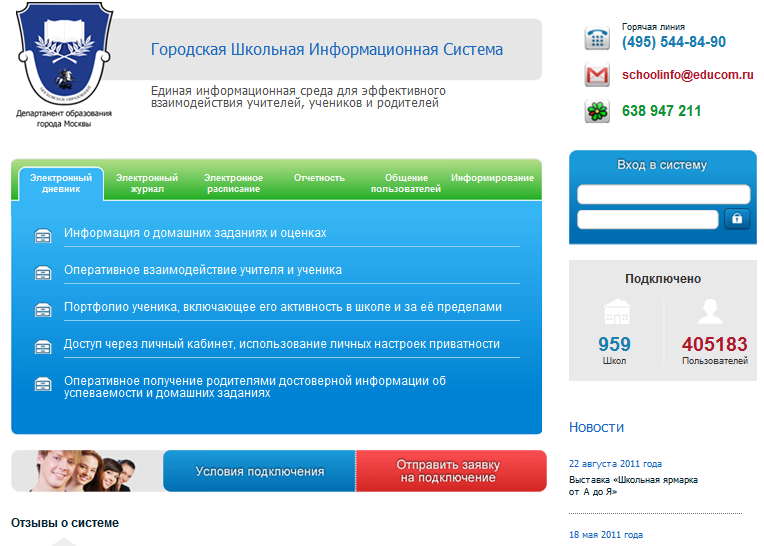 3. Откройте журнал
4. Введите логин и пароль повторно
5. Выберите класс и предмет
6. Выберите учебную неделю
Или месяц
7. Показать журнал
Наведя мышку на урок, можно добавить дополнительную колонку
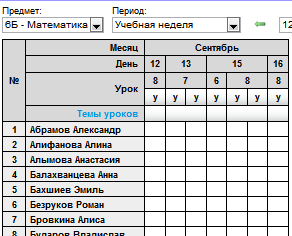 Наведя мышку на букву «У» можно изменить тип урока
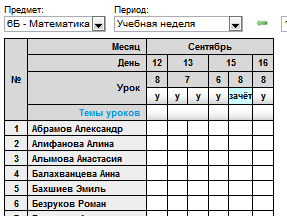 8. Выставление оценок
Правой кнопкой
 мышки 
можно добавить 
комментарий
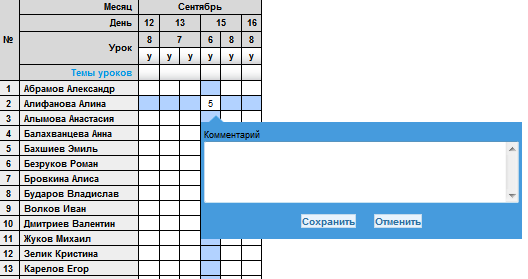 9.Просмотр своего расписания
Домашнее задание
выберите класс,  предмет, учебный период
отчетность
Контролем служит проверка администратором заполнения электронного